人教版初中生物八年级下册
8.3.1评价自己的健康状况
MENTAL HEALTH COUNSELING PPT
第3章 了解自己 增进健康
讲解人：xippt  时间：2020.6.1
课前导入
广州某一高一新生从七楼纵身跳下，当场殒命。跳楼前他曾经抱怨“饭菜不合口，衣服也不会洗，不太适应这种生活”。看了这则资料，你认为悲剧发生的原因是什么？
心理承受能力太差
课前导入
新闻中心:
清华学子硫酸伤熊
北京清华大学高才生刘海洋,为了验证”笨狗熊”的说法能否成立,逛动物园时先后两次把硫酸倒在5只棕熊的身上,使棕熊的面部和眼睛多处烧伤…
讨论
什么是健康？
有人说没病就是健康对吗？
你判断的标准是什么？
你认为自己健康吗？
讨论
给你的健康打分
评价自己的健康状况，理解健康的概念
讨论
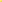 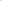 讨论
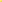 85~100分（良好）；70~84分（较好）；50~69分（一般）；低于50分（需要加强）
讨论
1.哪些题目是评价身体健康的？哪些题目是评价心理健康的？哪些题目是评价社会适应状态的？
2.为什么要从这三方面评价一个人的健康状况？
一、什么是健康
世界卫生组织对健康的定义：
健康不仅仅是没有疾病或虚弱状态，而是指个体在身体上、心理上和社会适应三方面的良好状态。
一、什么是健康
探究点二  保持愉快的心情
学会保持愉快的心情，保持心理健康
一、什么是健康
了解了健康的定义,你觉得我们应怎样从这三方面来保持健康的生活?
一、什么是健康
情景一：这次数学考试没有考好，原本是想 这次考好了可以给父母一个惊喜。唉，又没有戏了。我感到很沮丧。
情景二：最近因为一件小事，和我最好的朋友吵了一架，现在我俩谁也不理谁了，见了面也不打招呼，直接走掉。真是让我心里闷得慌，烦得很呐。
调节自己情绪有什么方法?
一、什么是健康
方法一
当情绪不好时，有意识的转移话题，或者做点别的事情，如听音乐、看电视、打球、散步等，来分散自己的注意力，这样可以使情绪得到缓解。
一、什么是健康
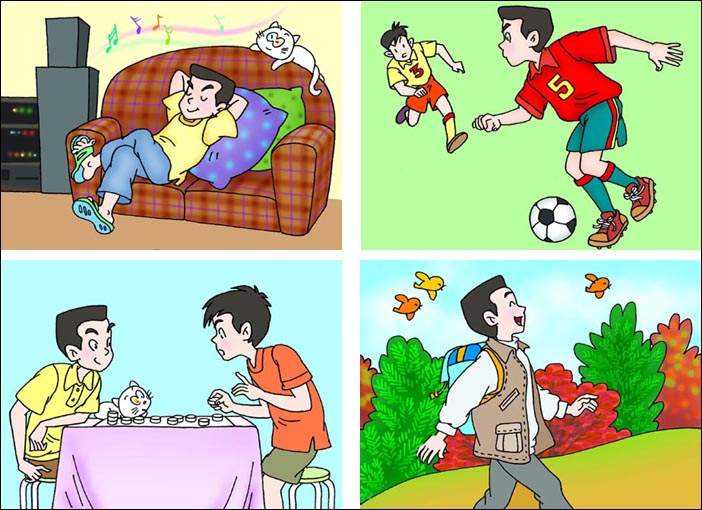 一、什么是健康
方法二
把自己心中的烦恼向亲人或知心的朋友诉说甚至大哭一场，或者摔枕头、打沙袋等方式，把积压在内心的烦恼宣泄出来，这样也会有利于身心健康。但是，要注意宣泄的对象、地点和场合；方法也要适当，避免伤害别人。
一、什么是健康
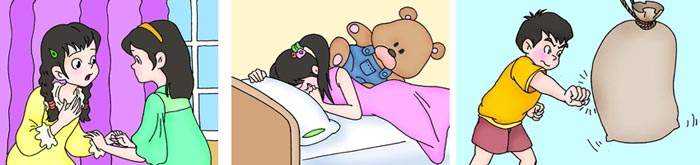 一、什么是健康
方法三
当你想得到一件东西，或者是想做某件事而未成功时，为了减少内心的失望，可以找一个适当的理由来安慰自己，这样可以帮助你在挫折面前接受现实，保持较为乐观的态度。
一、什么是健康
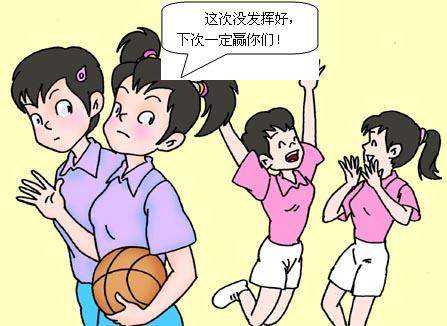 缓解心理压力的方法
转移注意力
宣泄烦恼
自我安慰
版权声明
感谢您下载xippt平台上提供的PPT作品，为了您和xippt以及原创作者的利益，请勿复制、传播、销售，否则将承担法律责任！xippt将对作品进行维权，按照传播下载次数进行十倍的索取赔偿！
  1. 在xippt出售的PPT模板是免版税类(RF:
Royalty-Free)正版受《中国人民共和国著作法》和《世界版权公约》的保护，作品的所有权、版权和著作权归xippt所有,您下载的是PPT模板素材的使用权。
  2. 不得将xippt的PPT模板、PPT素材，本身用于再出售,或者出租、出借、转让、分销、发布或者作为礼物供他人使用，不得转授权、出卖、转让本协议或者本协议中的权利。
人教版初中生物八年级下册
感谢各位的聆听
MENTAL HEALTH COUNSELING PPT
第3章 了解自己 增进健康
讲解人：xippt  时间：2020.6.1